Копилка школьных успехов
Поставьте в специальной месте прозрачную банку или коробочку (и место и ёмкость выбираете вместе с ребёнком). 
Отныне это – копилка школьных успехов, в которую, к примеру, будут складываться «четвёрки» и «пятёрки». Не сами по себе, конечно, а в виде чего-то материального, например, зёрен крупной фасоли или крупных макарон-ракушек (выбор за ребёнком и вами). 
Деньги не складываем, важно, чтобы содержимой «копилки» оставалось условным.
Объём копилки лучше выбрать такой, чтобы её заполнение, с одной стороны, не растягивалось на бесконечные месяцы, а с другой – не становилось делом пяти дней.      Ваша задача – сделать игру привлекательной и простой. Как?Как только «копилка» оказывается заполнен-ной, удивите сына или дочку приятным сюрпризом и…верните фасоль или ракушки на их обычное место на кухне. Пусть всё начнётся сначала.
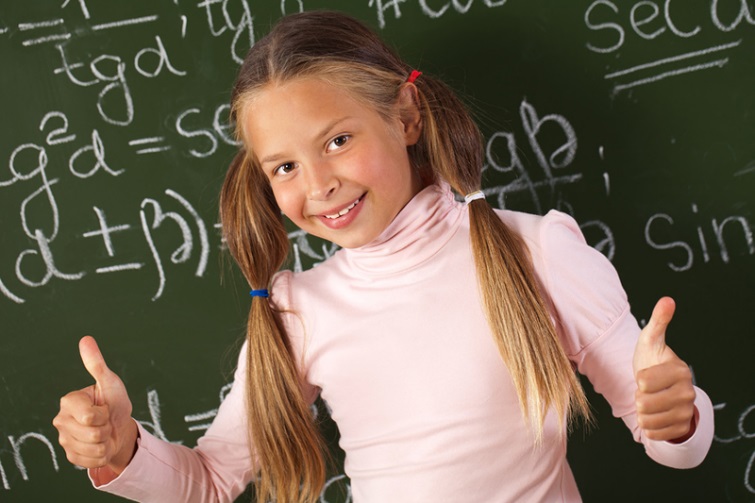 Лучше, если наградой за полную копилку станет не выполнение заранее данного ребёнку обещания (куплю, подарю и т.д.), а что-то пусть вовсе не дорогое, но удивительное и неожиданное.
Ни в коем случае не забирайте ничего из копилки в качестве наказания за двойки или замечания. Во-первых, это может сделать процесс заполнения практически бесконечным, а значит, бессмысленным, а во-вторых, это попросту несправедливо.
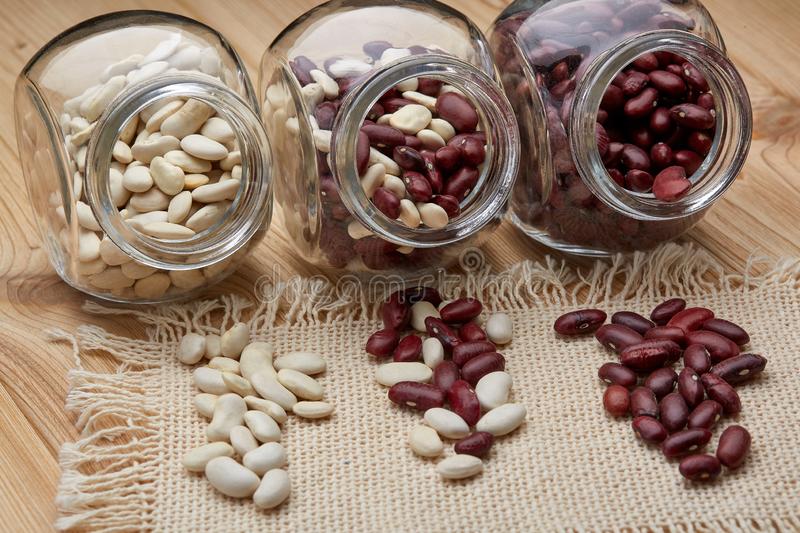 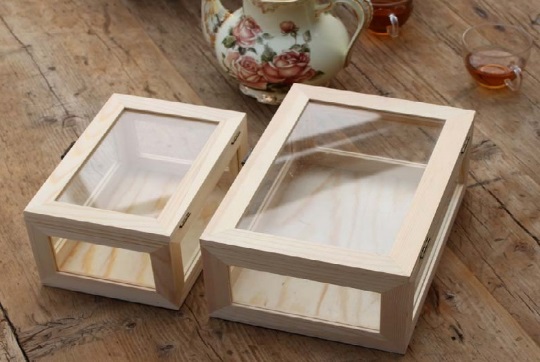 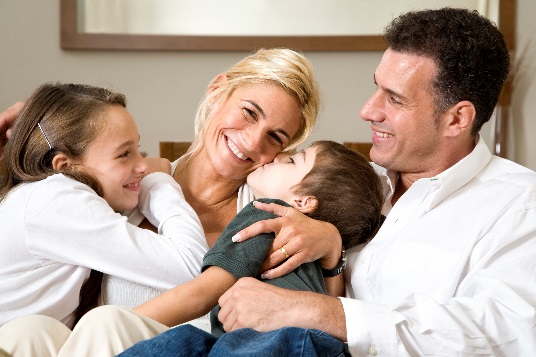 Ребёнок – самая большая ценность в нашей жизни. Старайтесь понять и узнать его, относитесь к нему с уважением и придерживайтесь постоянной линии поведения:
* Если ваш ребёнок хочет вам что-то рассказать или поделиться своими переживаниями, оставьте свои дела и выслушайте его;
* Советуйтесь с ним, учитывайте его мнение в принятии каких-либо решений;
* Если вы неправы – признайте это, извинитесь;
* Чаще вспоминайте своё детство, свои детские трудности, проблемы – что бы вам тогда помогло их преодолеть;
* Воздерживайтесь от употребления слов и выражений, которые могут ранить или обидеть ребёнка;
* Сохраняйте твёрдость своей позиции против детских просьб и слёз, если уверены, что это каприз или мимолётная прихоть;
* Не стесняйтесь рассказывать поучительные случаи из своего детства;
* Сохраняйте самообладание, даже если поступок ребёнка вывел вас из себя.
Успешная учёба ребёнка в школе зависит от эффективного сотрудничества школы и семьи.Опыт показывает, что никакая, даже самая хорошая, школа не может полностью заменить ребёнку семью и семейное воспитание.Школа даёт ребёнку научные знания и воспитывает у него сознательное отношение к действительности.Семья же обеспечивает практический жизненный опыт, воспитывает умение взаимодействия между людьми (умение сопереживать и понимать чувства другого).Помните!Ребёнок, лишённый родительской нежности, вырастает замкнутым и неконтактным.  Ваш школьный психологГордиенко Виктория АлександровнаЗапись на индивидуальную консультацию по телефону 8-988-507-1390 (WhatsApp)
Муниципальное общеобразовательное 
 бюджетное учреждение 
лицей №23 г. Сочи им. Кромского И.И.



Памятка для родителей 
«Как помочь ребёнку стать успешным?»











2023 г.
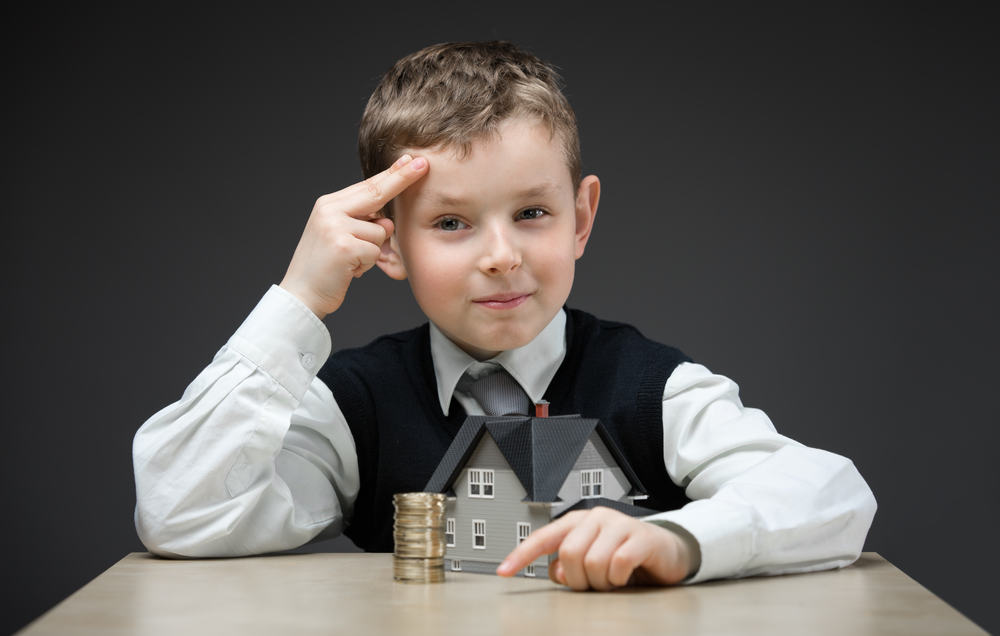